HIGHER VOCATIONAL EDUCATION – WHAT DOES IT MEAN FOR VOCATIONAL EDUCATION?
Dr Lizzie Knight
ARC Discovery Project – ‘Vocational Institutions, Undergraduate Degrees’
5th July 2018
ICEEET Conference
[Speaker Notes: Higher vocational education – what does it mean for vocational education?
Australian tertiary education is in a state of flux. One sign is the entry of new providers to higher education, including those with a track record in vocational education and training. Are these providers offering similar qualifications to universities or do they bring something new and distinctive?
As part of a larger Australian government funded project into the nature of higher vocational qualifications research has been undertaken relating to qualifications and their stated vocational outcomes. This paper investigates the expansion of higher education into Bachelor’s degrees with stated vocational outcomes that appear in classifications in occupational taxonomies as not requiring higher education (e.g. some hospitality and health support worker occupations).
The paper analyses the stated graduate outcomes of selected higher education courses in vocational institutions and maps them to the national taxonomies of occupational skill levels to establish whether these are new graduate occupations. The study draws concepts and methodologies used in Elias and Purcell’s (2004; 2013) UK based research SOC(HE) classifying occupational groupings into different levels of qualification need. The research team interrogated the vocational outcomes using Australian Bureau of Statistics taxonomies of occupations and occupational skill level to understand the qualification aims of degrees.  
The findings are considered in the context of literature that investigate credentialism (Brown & Bills 2011) and Wheelahan’s (2005) theorising of vocational education in Australia. The research contributes to the discussion about the future of skills and labour and provides a deeper understanding of the relationship between tertiary education and labour market outcomes. 
Bills, DB & Brown, DK 2011, ‘New directions in educational credentialism’, Research in Social Stratification and Mobility, vol. Volume 29, no. Issue 1, p. Pages 1-138.
 
Elias, P & Purcell, K 2013, Classifying graduate occupations for the knowledge society., HECSU, London.
 
Elias, P & Purcell, K 2004, ‘SOC (HE):  A classification of occupations for studying the graduate labour market’, Research paper No. 6, vol. Researching Graduate Careers Seven Years On.
 
Wheelahan, L 2005, ‘How markets distort decisions to undertake education, vocational knowledge, provision and qualifications.’ The 4th International Conference on Researching Work and Learning, Sydney, Australia.]
Project Introduction
Vocational Institutions, Undergraduate Degrees
FUNDED BY AUSTRALIAN RESEARCH COUNCIL
Entry of new providers to Australian HE system, including those with a track record in vocational education and training (VET)
Need for more research that aims to identify the effects of the expansion of vocational institutions as non-university providers of undergraduate degrees on the structure of higher education. 
Considers whether the system is becoming increasingly vertically stratified between providers or whether this increase in provider types is merely creating greater horizontal differentiation in higher education
Project team
Professor Sue Webb, Monash University, Australia,
Dr Lizzie Knight, Monash University, Australia, 
Dr Alice Sinclair, Monash University, Australia 
Professor Dr Ann-Marie Bathmaker, University of Birmingham, UK, 
Dr Shaun Rawolle, Deakin University, Australia, 
Dr Steven Hodge, Griffith University, Australia, 
Dr Stephen Parker, Glasgow University, UK,
Professor Trevor Gale, Glasgow University, UK.
Paper introduction
EXPANSION OF DEGREES
ARC Discovery Project – ‘Vocational Institutions, Undergraduate Degrees’
This paper investigates the expansion of higher education into Bachelor’s degrees with stated vocational outcomes that appear in classifications in occupational taxonomies as not requiring higher education (e.g. some hospitality and health support worker occupations).
Literature
SOC (HE)
developed an occupational classification to map and monitor change in the graduate labour market (Elias and Purcell, 2004). This classification, termed ‘SOC(HE)’ identifies four distinct labour market categories where recent graduates were employed in jobs where they reported using their skills and knowledge, according to their responses in relevant surveys and when interviewed in detail about their day-to-day work. These are termed ‘traditional graduate jobs’, ‘modern graduate jobs’, ‘new graduate jobs’ and ‘niche graduate jobs’. 
Elias & Purcell (2006)
[Speaker Notes: The more established areas of graduate employment: ‘traditional’ and ‘modern’ graduate jobs - the ’establishedprofessions’ and occupational areas that had emerged or increasingly recruited graduates since the 1970s - were most likely to call for discipline-based expertise that unequivocally required the education they had completed as well, often, as strategic and interactive skills, as did many of the ‘nich’e graduate jobs found in generally non-graduate vocational areas with an established minority graduate-entry route, such as nursing and hotel management. In comparison, the more recent areas of graduate employment that we labelled ‘new graduate jobs’ - where the proportion of incumbents to have degrees rose substantially in the latter part of the 20th century - were more likely to be jobs with somewhat lower discipline-based expertise requirements, but substantial strategic, managerial or interactive skills.]
Credentialism
This type of response could be theorised in terms of credentialism, thatis, graduates now being actively recruited by sectors that traditionallyhave not been employers of graduates, for example, the leisure, hospitality,parts of the public services and sales industries. This involvesdemanding higher levels of qualifications for what is essentially the samejob. 
Morley and Aynsley (2007)

Hitherto, discourse on graduate labour markets that focuses directly on supply- and demand-side indicators has been hindered by the lack of a widely accepted, conceptually satisfactory method of classifying occupations as “graduate jobs” or “non-graduate jobs”. 
Green and Henseke (2016)
Signals
We argue that qualifications for regulated occupations are used to signal that graduates have the specific skills required for the intended occupation, whereas qualifications for unregulated occupations are used to screen graduates for their potential in a broader range of occupations. 
Wheelahan and Moodie (2017, p. 11)
Classification of occupations
Australian Standard Classification of Occupations
In ANZSCO, skill level is defined as a function of the range and complexity of the set of tasks performed in a particular occupation. The greater the range and complexity of the set of tasks, the greater the skill level of an occupation.
Skill level is measured operationally by:
the level or amount of formal education and training
the amount of previous experience in a related occupation, and
the amount of on-the-job training
required to competently perform the set of tasks required for that occupation.
http://www.abs.gov.au/AUSSTATS/abs@.nsf/0/598C2E23628BB8FDCA2575DF002DA6B8?opendocument
Australian Standard Classification of Occupations – Skill Levels
Occupations at Skill Level 1 - Bachelor degree or higher qualification. Occupations at Skill Level 2 - AQF Associate Degree, Advanced Diploma or Diploma.
Occupations at Skill Level 3 - AQF Certificate IV or AQF Certificate III including at least two years of on-the-job training.
Occupations at Skill Level 4 - AQF Certificate II or III.
Occupations at Skill Level 5 - AQF Certificate I or compulsory secondary education.
Four case studies of degrees in new graduate occupations
[Speaker Notes: Specific kinds of courses being taught in TAFEs]
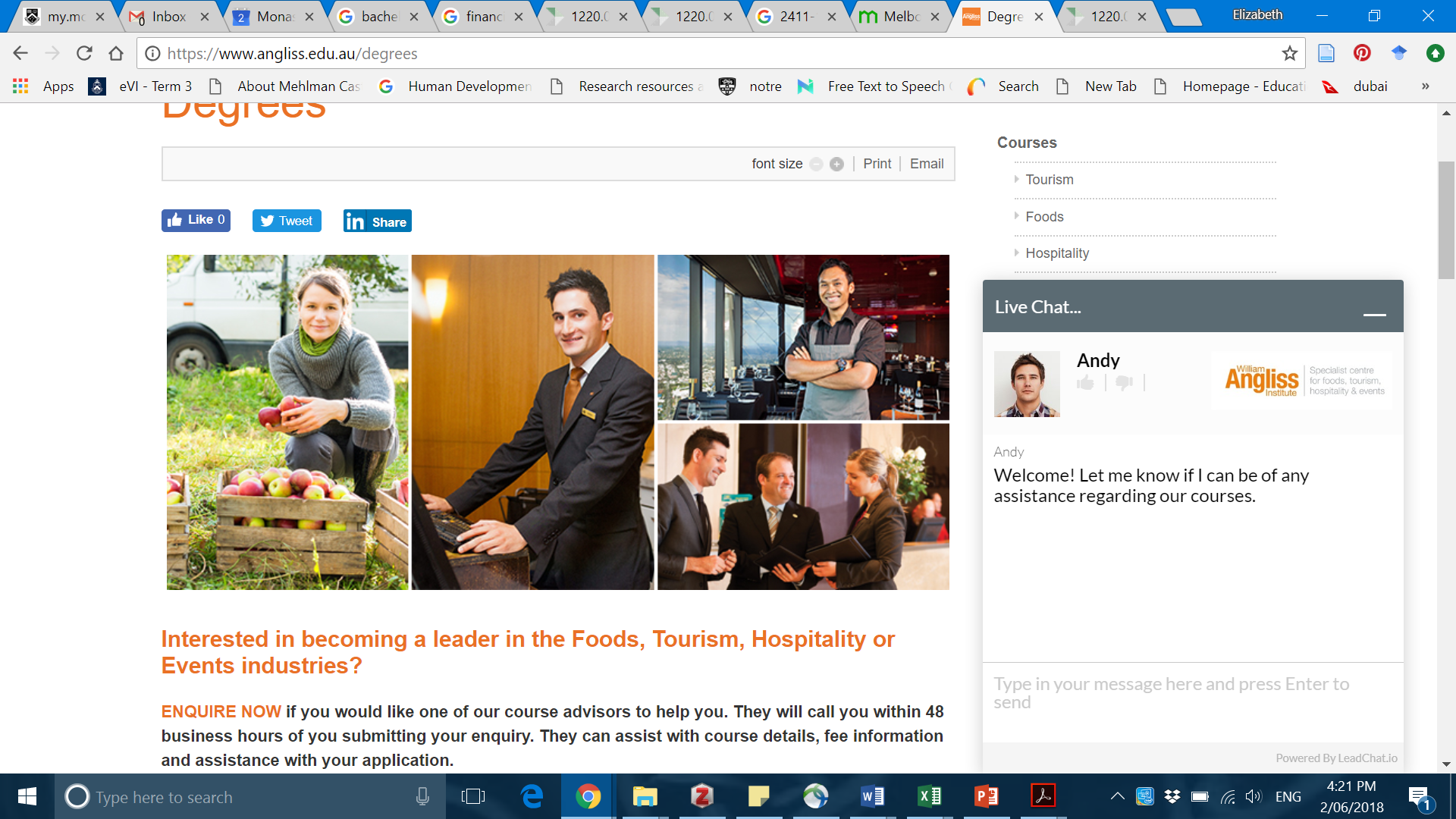 Bachelor of Hospitality Management
1st year entry & pathway
2009 - 141311 Hotel or Motel Manager - Level 2 
1997 - 2411-11 3323-11 Hotel or Motel Manager - Level 2
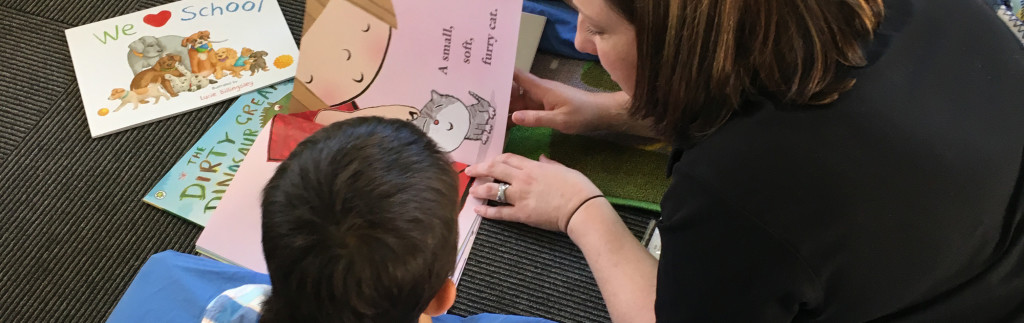 Bachelor of Early Childhood Education
Combination qualifications Diploma + 2nd year entry to Degree
2009 - 241111 Early Childhood (Pre-primary School) Teacher / Level 1 
1997 - 2411-11 Pre-Primary School Teacher / Level 1
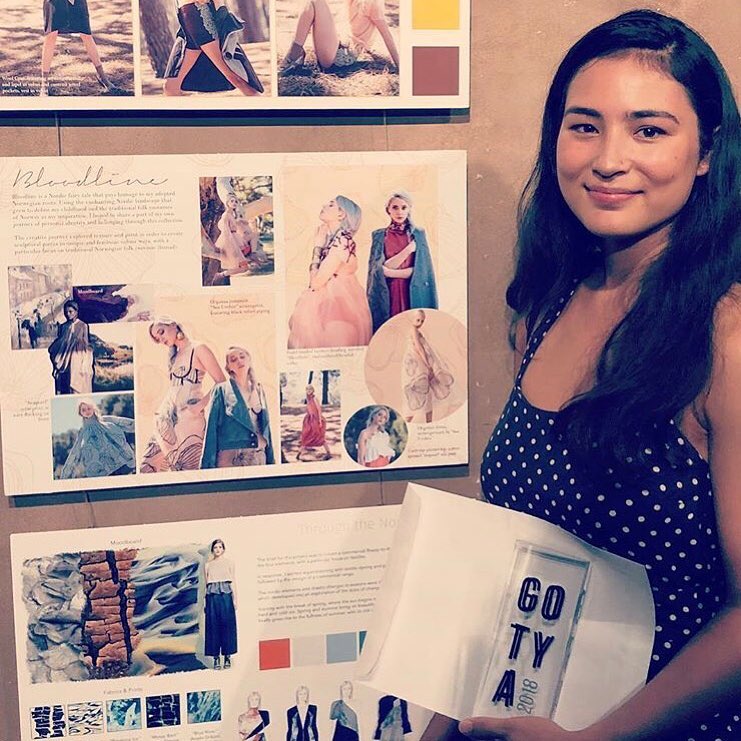 Bachelor of Fashion Design
Diploma to Degree
2009 - 232311 Fashion Designer / Level 1
1997 - 2533-11 Fashion Designer / Level 1
@gilliangardethelabel 2017 graduate
[Speaker Notes: ce it was established in 1955, FDS has produced a large number of well-known and highly acclaimed fashion designers. FDS continues to produce graduates with highly developed creative and technical skills, as well as teaching students the necessary business skills to help them to achieve their career aspirations.]
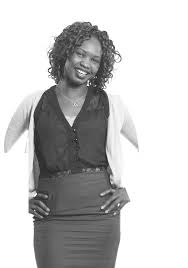 Bachelor of Financial Planning
Diploma unit to Degree
1997  3213-11 Financial Investment Adviser – Skill Level – Diploma
2009    222311 Financial Investment Adviser - Skill Level - Degree
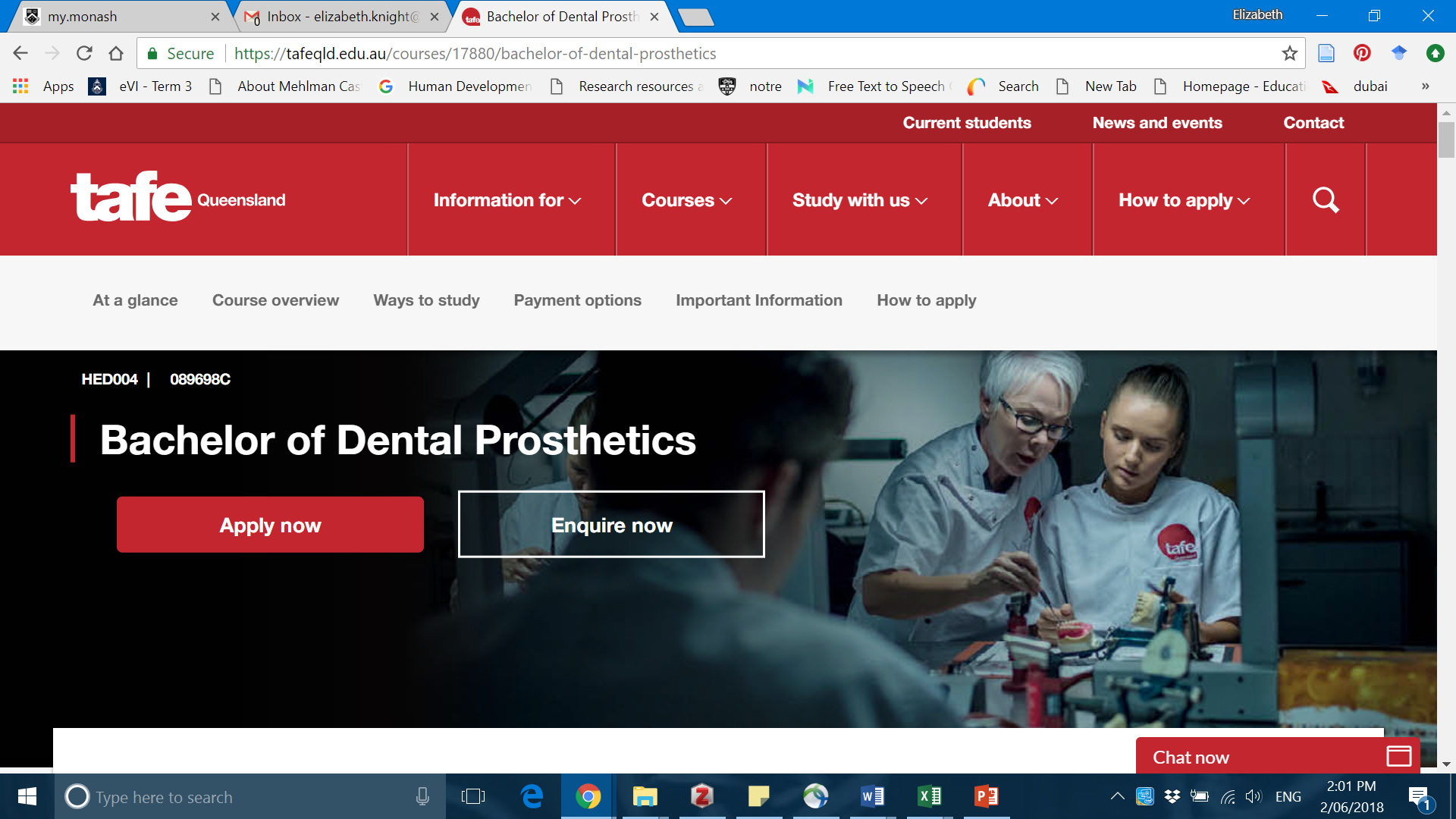 Bachelor of Dental Prosthetics
Specialism
2009 411212 Dental Prosthetist / Dental Therapist – Level 2
1997 – 3492-11 Dental Therapist Dental Therapist – Level 2
[Speaker Notes: Higher needs for skills 
Requirement by industry]
New graduate roles
an inevitable fuzziness in any simple two-way classification of jobs as graduate or otherwise. (Green and Henseke 2016)

Since …classifications tend not to be fully updated except at long intervals, inevitably, this method of classifying graduate jobs is not ideal for identifying where jobs are upskilled and become graduate jobs or indeed where new jobs come into being that do not fit into old classifications. (Green and Henseke 2016)

New vocational degrees, concern for know-how & know why (Muller 2009) 

Fourth generation profession (Strauss, 2017)
Signals of qualifications – vocational education
The balance between the roles that qualifications play may vary depending on the relationship between the field of education and the occupational field of practice, and whether occupations are regulated or unregulated. 
Qualifications for strongly regulated occupations would emphasise the labour market purpose, while they must also include the educational purpose to support progression within the occupation, and they can be evaluated by the extent to which they serve the third purpose. 
Qualifications for unregulated occupations would emphasise the educational purpose of qualifications because this enables graduates to gain higher level qualifications and the broader knowledge and skills that they need for a wider range of occupations. 
(Wheelahan and Moodie 2017, p.22)
Questions
References
Elias & Purcell (2006) ‘Occupational change and the expansion of higher education in the uk: the impact on graduate earnings’ Development of Competencies in the World of Work and Education
Green, F & Henseke, G 2016, ‘The changing graduate labour market: analysis using a new indicator of graduate jobs’, IZA Journal of Labor Policy, vol. 5, no. 1, p. 14.
Morley, L & Aynsley, S 2007, ‘Employers, Quality and Standards in Higher Education: Shared Values and Vocabularies or Elitism and Inequalities?’, Higher Education Quarterly, vol. 61, no. 3, pp. 229–249.
Muller, J. 2009. “Forms of Knowledge and Curriculum Coherence.” Journal of Education and Work 22 (3): 205–226.
Strauss, P 2017, ‘Caught between two stools? Academic writing in “new” vocational disciplines in higher education’, Teaching in Higher Education, vol. 22, no. 8, pp. 925–939.
Wheelahan, L & Moodie, G 2017, ‘Vocational education qualifications’ roles in pathways to work in liberal market economies’, Journal of Vocational Education & Training, vol. 69, no. 1, pp. 10–27.